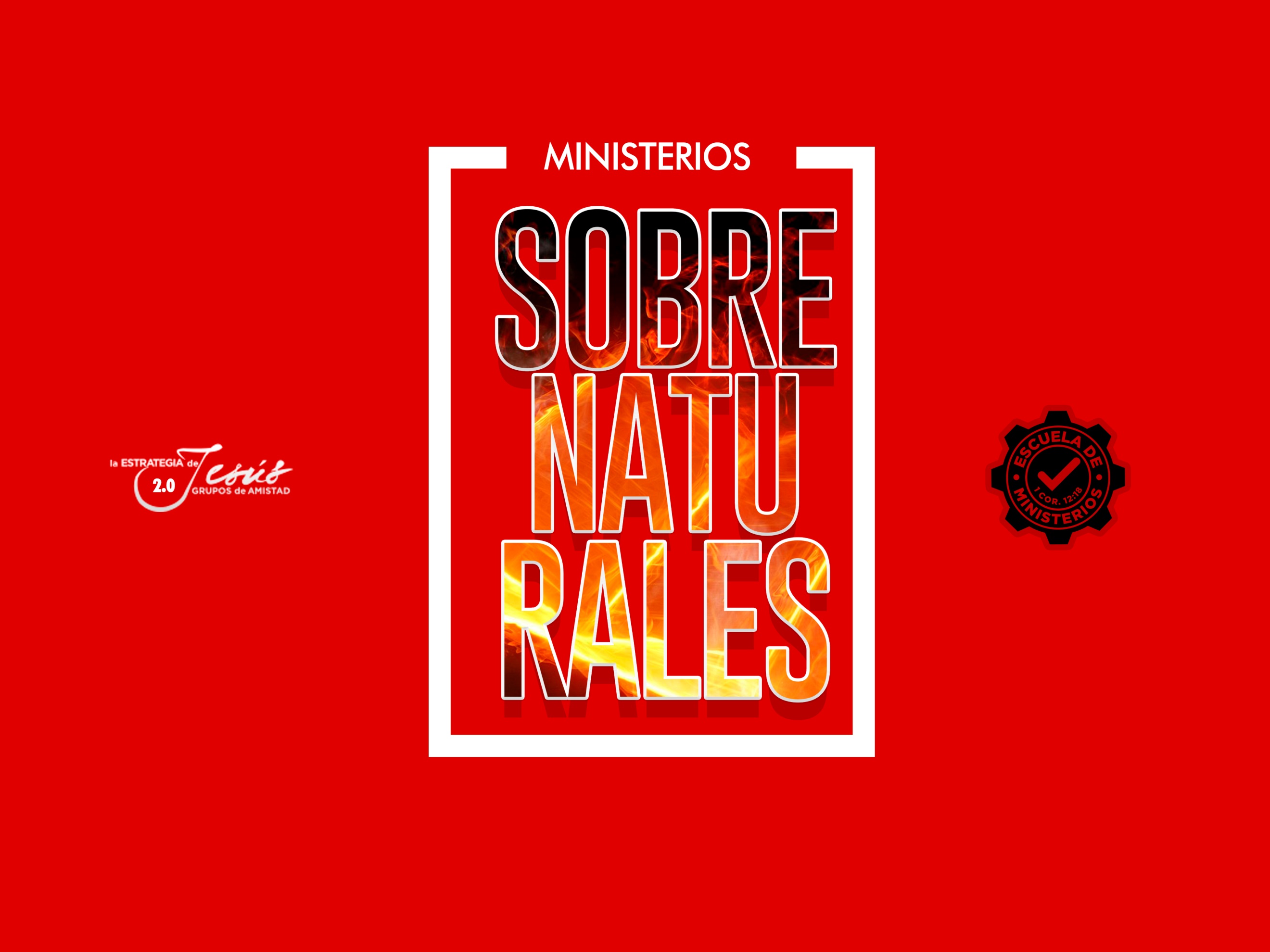 DON DE MILAGROS
TEXTO BÍLICO: Hechos 4:28-31
“...mientras extiendes tu mano para que se hagan sanidades y señales y prodigios mediante el nombre de tu santo Hijo Jesús...”.
INTRODUCCIÓN
Continuamos con el tema, de la importancia de los milagros en nuestra Iglesia. Las sanidades físicas eran y son un medio de acercar a los hombres a Dios, pues demuestran el interés de Dios hacia la humanidad.
Sin embargo, es lamentable que mucha gente no cree que en nuestros día pueden suceder milagros, sanidades físicas y otros prodigios. Así que nos conviene dar un repaso para ver lo que la Biblia nos dice acerca de este importante tema, y también para comparar lo que la experiencia nos ha enseñado.
LA IGLESIA PRIMITIVA, UNA IGLESIA DE PODER
La Iglesia primitiva se fundó en medio de manifestaciones de poder. Lo primero que sucedió fue el descenso del Espíritu Santo en el Día de Pentecostés. Lo que siguió fue la sanidad de muchos, comenzando por la del paralítico sentado a la puerta La Hermosa. Podemos atribuir estos grandes milagros a varios factores, siendo los siguientes los que más sobresalen:
A. HABÍA “UNIDAD” ENTRE LOS CREYENTES DE LA IGLESIA PRIMITIVA
La mayoría de ellos tenían los mismos sentimientos buenos y deseos sinceros de servir al Señor. 
B. HABÍA LIBERALIDAD ENTRE ELLOS
De tal manera que por algún tiempo no hubo necesidades (Hechos 3:34). Este sistema no siguió en pie mucho tiempo, pues parece haber sido algo que sucedió solo al principio cuando los creyentes vendían sus haciendas y traían el precio a los pies de los apóstoles.
C. HABÍA PUREZA ENTRE ELLOS
Los apóstoles podían juzgar inmediatamente los casos de falsedad (el caso de Ananías y Safira), y esto traía gran temor a la Iglesia y a los incrédulos también. 
D. HABÍA GRAN ACTIVIDAD PERSONAL
De manera que todos testificaban del Señor, y traían a otros a las filas cristianas.
E. “SANIDADES, MILAGROS Y PRODIGIOS”
Finalmente, los hermanos pedían y esperaban “sanidades, milagros y prodigios”, y naturalmente que los veían suceder (Hechos 4:30; Juan 15:7,16, 16:23). 
La razón por la que muchas Iglesias no ven sanidades acontecer, es sencillamente porque “ni creen en ellos ni los piden”.
UNA IGLESIA QUE TIENE DONES
En la actualidad, como sucedía en los primeros tiempos apostólicos, hay manifestaciones del Espíritu Santo que se llaman “dones espirituales”. Estos son dones que los hombres por cuenta propia no pueden obtener, pues se reciben porque el Espíritu (Dios mismo) reparte “particularmente a cada uno como quiere” (1 Corintios 12:11).
De entre los 9 dones que Pablo menciona, existe el de “sanidades” y el de “operaciones de milagros”. Brevemente diremos lo siguiente con respecto a estos dones:
A. Vienen por la voluntad exclusiva del Espíritu Santo. 
B. Son repartidos para beneficio del cuerpo (o Iglesia Local) 1 Corintios 12: 8. 
C. Se deben administrar con rectitud (1 Pedro 4:4). 
D. Ningún hombre puede ofrecer ni dar más de lo que el Espíritu Santo ofrezca y dé. 
E. No todos reciben ni ejercen los mismos dones (2 Corintios 12:28,29).
¿CÓMO TENER SANIDADES TODO EL TIEMPO?
Sabiendo lo que la Biblia enseña acerca de los dones, y conociendo la publicidad desmedida que en nuestro tiempo se ha dado a personas que los ejercen; se ha presentado cierta confusión en la mente de algunos cristianos. Creen que solo por medio de una persona que tiene don de sanidades o de operación de milagros, pueden ser sanos.
Si dicha persona no se hace presente, el enfermo piensa que seguirá siempre así. Pero la realidad es otra, todas las Iglesias apostólicas en todos los lugares pueden ver sanidades; solo se necesita que se siga el orden bíblico:
A. SE DEBE LLAMAR A LOS ANCIANOS DE LA IGLESIA
En caso de enfermedades debe siempre pedirse la intervención del ministro. Hay quienes, sin ser ministros, imponen sus manos sobre los enfermos, basándose en Marcos 16:18. Pero es indudable que tal autoridad corresponde a los ministros ordenados, pues de otra manera Santiago hubiera dicho que se llamara a cualquiera.
B. DEBEN SER UNGIDOS LOS ENFERMOS
Aunque sabemos que el aceite no sana, si creemos que hay más certeza de sanidad cuando se procede conforme al sistema bíblico. 
C. DEBE HABER “ORACIÓN DE FE” 
La oración es imprescindible para que se manifieste el poder y amor del Señor, que levantará al enfermo.
CONCLUSIÓN
Hermanos, Dios quiere que toda persona conozca el poder de Dios, o por lo menos que hayan tenido la oportunidad de oír el Evangelio. La venida del Señor está muy próxima y todavía hay miles que se postran ante dioses hechos por hombres, que no han tenido la oportunidad de un encuentro personal con Cristo.
Regresemos al fervor y deseo que impulsó a la Iglesia Primitiva a alcanzar al mundo entero. ¿Cómo lo hicieron ellos? ¡Hubo un compromiso total y el Señor confirmaba su Palabra con sanidades, señales y prodigios mediante el nombre de Jesús! 
¡Debemos tenerlo hoy en nuestra Iglesia! ¡No podremos sobrevivir sin esto! ¡Él se hace presente en todos nuestros cultos, solo resta que creamos que Él sigue siendo un Dios de Milagros!